CHÀO MỪNG CÁC CON đẾN VỚI 
LỚP HỌC HẠNH PHÚC
LỚP 1/3
GV:  Vuõ Thò Kim Anh
Môn Tiếng Việt
Bài 30: u - ư
u
ư
Ư
U
1. Làm quen
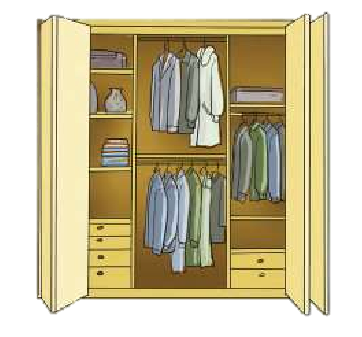 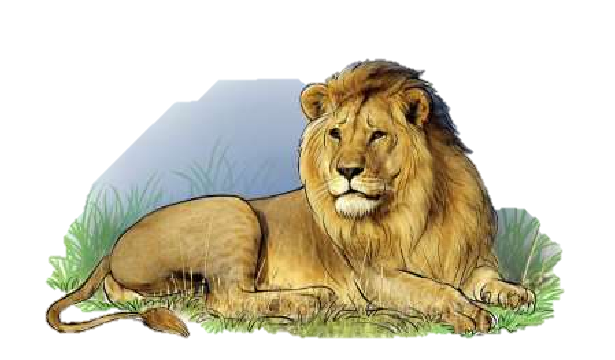 sư
tủ
tử
tủ
sư tử
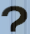 t
ủ
s
ư
t
ử
Gạch 1 gạch dưới tiếng có u 
Gạch 2 gạch dưới tiếng có ư
2. Tiếng nào có âm u? Tiếng nào có âm ư?
VBT/23
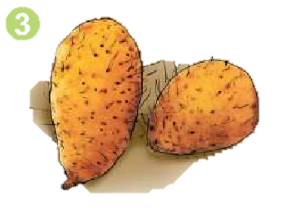 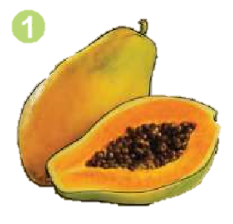 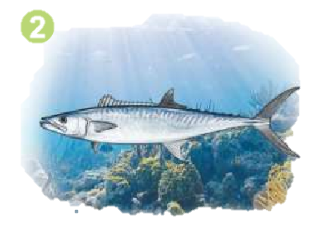 cá thu
u
u
ư
củ từ
u
u
đu đủ
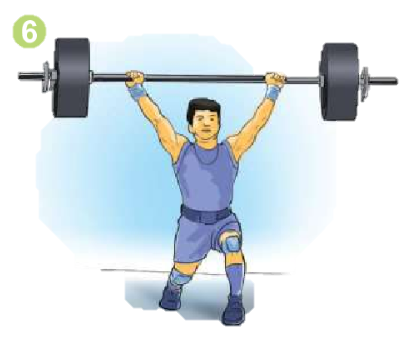 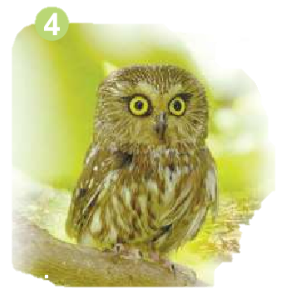 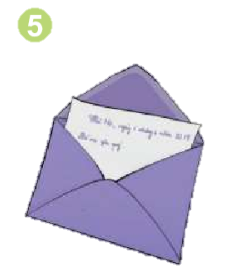 cú
u
lá thư
ư
cử tạ
ư
Chó xù
3. Tập đọc
1
Chó xù
lừ lừ
ra ngõ
2
Chó xù lừ lừ đi ra ngõ. Lũ gà ngỡ nó là sư tử, sợ quá.
     Sư tử đi qua. Nó ngó chó xù:
     - Mi mà là sư tử à?
     Chó xù sợ quá:
     - Dạ... chỉ là chó xù ạ.
sư tử
4
ngó
3
5
sợ quá
6
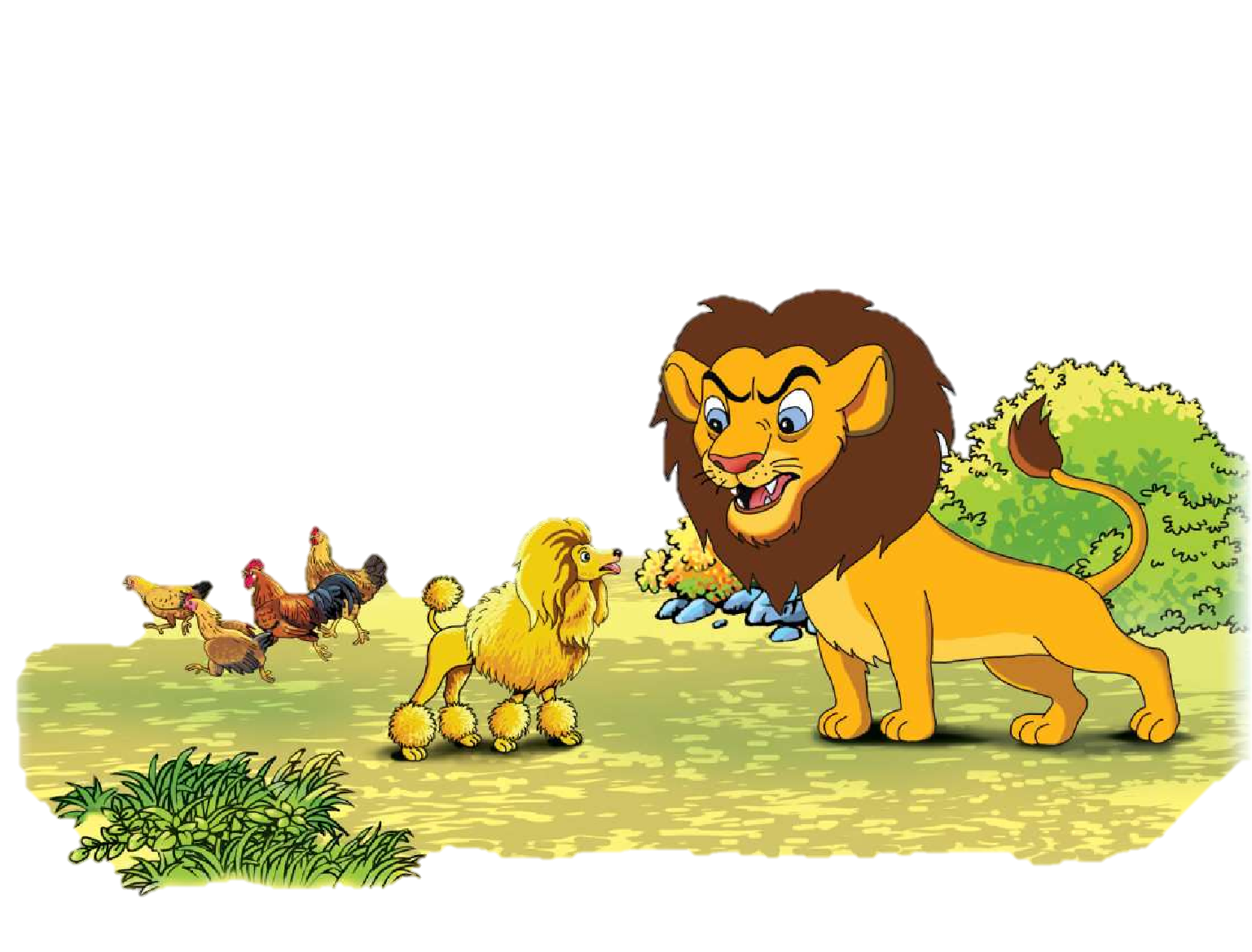 7
Tập VΘʴt
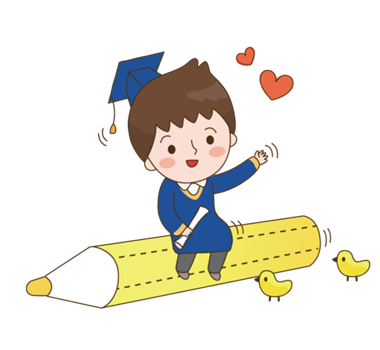 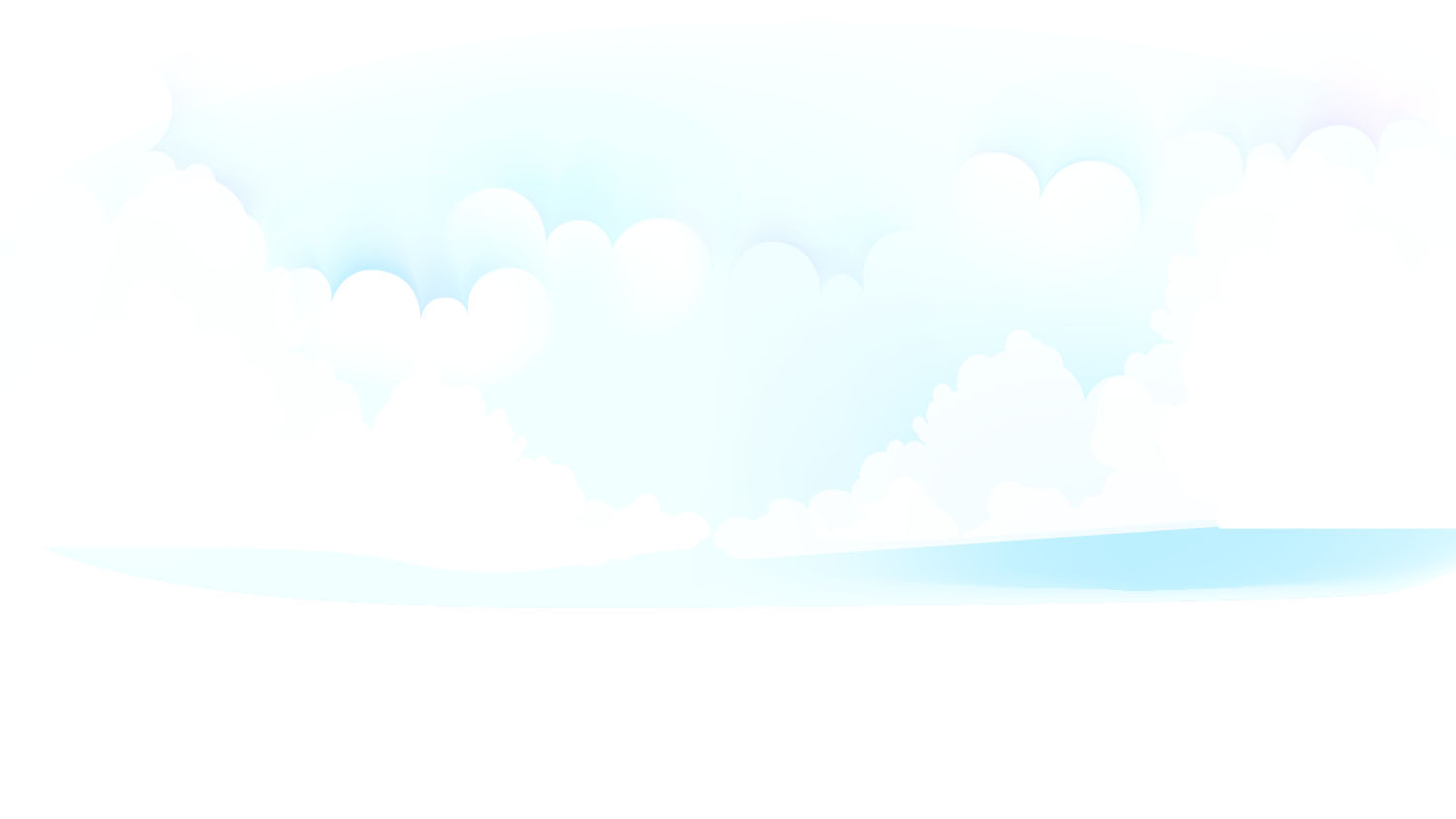 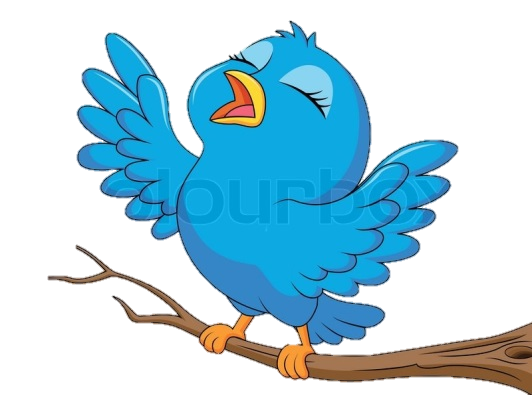 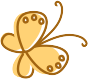 Thư giãn
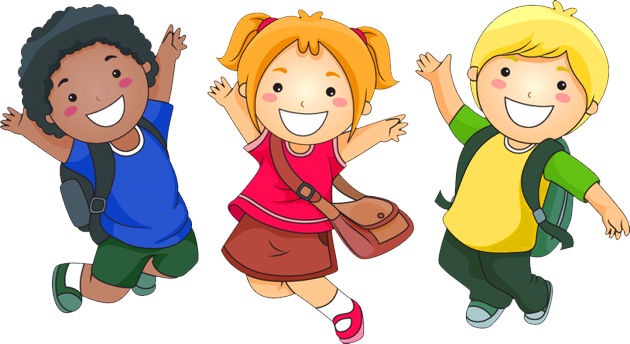 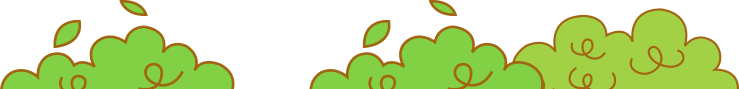 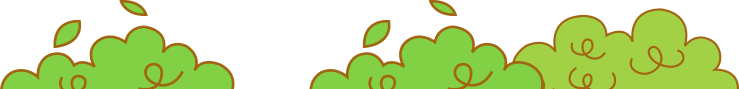